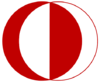 ORTA DOĞU TEKNİK ÜNİVERSİTESİ
İDARİ VE MALİ İŞLER DAİRE BAŞKANLIĞIİÇ SATINALMA MÜDÜRLÜĞÜ
TEKNİK ŞARTNAME HAZIRLAMA REHBERİ
Tebliğ;
55.1. İdare tarafından mal alımı ihalelerinde alım konusu mal veya malların teknik kriterlerinin ve özelliklerinin belirtildiği teknik şartname hazırlanması zorunludur.
       Teknik şartnamenin hazırlanmasında, 
4734 sayılı Kamu İhale Kanunun 12 nci maddesi, 
Mal Alımı İhaleleri Uygulama Yönetmeliğinin 14 üncü maddesi,
 Hizmet Alım İhaleleri Uygulama Yönetmeliğinin 16. maddesi 
Yapım İşleri İhaleleri Uygulama Yönetmeliğinin 17. Maddesi 
       esas alınması gerekmektedir.
YASAL DAYANAKLAR
TEKNİK ŞARTNAMENİN NİTELİĞİYASAL DAYANAKLAR
4734  Kamu İhale Kanunu

Madde 12- İhale  konusu mal veya hizmet alımları ile yapım işlerinin her türlü özelliğini belirten idari ve teknik şartnamelerin idarelerce hazırlanması esastır. Ancak, mal veya hizmet alımları ile yapım işlerinin özelliği nedeniyle idarelerce hazırlanmasının mümkün olmadığının ihale yetkilisi tarafından onaylanması kaydıyla, teknik şartnameler bu Kanun hükümlerine göre hazırlattırılabilir.
TEKNİK ŞARTNAMENİN NİTELİĞİYASAL DAYANAKLAR
4734 Sayılı Kanun;

Madde 12- … Belirlenecek teknik kriterler, verimliliği ve fonksiyonelliği sağlamaya yönelik olacak, rekabeti engelleyici hususlar içermeyecek ve bütün istekliler için fırsat eşitliği sağlayacaktır.
Belli bir marka, model, patent, menşei, kaynak veya ürün belirtilemez ve belirli bir marka veya modele yönelik özellik ve tanımlamalara yer verilmeyecektir.
Ancak, ulusal ve/veya uluslararası teknik standartların bulunmaması veya teknik özelliklerin belirlenmesinin mümkün olmaması hallerinde “veya dengi” ifadesine yer verilmek şartıyla marka veya model belirtilebilir.
TEKNİK ŞARTNAMEDE OLMASI GEREKEN ÖZELLİKLER
Açık ve net bir şekilde istenen malzemenin miktarı ve nitelikleri belirlenmelidir. Şartnamede; Yeterince, kaliteli  gibi ibareler yer almamalıdır.
Tanımlamalar emir kipleri ile değil meli / malı ekleri ile yapılmalıdır.
Firma kelimesi yerine  Yüklenici kelimesi kullanılmalıdır.
Nitelik belirtirken tek bir marka modeli işaretten kaçınmak için mümkün mertebe aralık koyma veya alt-üst sınır limiti belirlemek gerekmektedir.

     Örnek İbareler;   
     "en az ... ", "en fazla ... ", " ... arasında", "± ... ", "en az ... aralığında", "en fazla ...
TEKNİK ŞARTNAMEDE OLMASI GEREKEN ÖZELLİKLER
Tek bir yükleniciyi veya teknolojiye işaret edici özellikler yazılmamalıdır. Çok sayıda yükleniciye işaret etmelidir. Rekabet sağlanmalıdır. Bu konuda üretici firmalara başvurularak onlardan görüş, bilgi, kitapçık, broşür vs. istenebilir. İnternet ortamında şartname örnekleri aranabilir. Firmalardan şartname istenmemelidir.     
Marka ve model yazılmamalıdır.
Özenle hazırlanmalı ve kaliteli ürün alabilmek için tüm detayları eksiksiz bir şekilde içermelidir.
TEKNİK ŞARTNAMEDE OLMASI GEREKEN ÖZELLİKLER
İstenen malzemeyi çok değişik kalite seviyelerinde tanımlayan ve/veya malzeme kalitesini düşürecek serbestlik verici hükümler taşımamalıdır.
Üründe bulunması, ürünün sahip olması gereken teknik özellikler belirtilirken, üründe bulunmaması gereken teknik özellikler de yazılmalıdır.
Maddeler yazılırken; yanlış anlaşılmaya neden olmayacak, çelişki, tereddüt yaratmayacak kesin, net, anlaşılır ve objektif ifadeler şeklinde yazılmalıdır.
TEKNİK ŞARTNAMEDE OLMASI GEREKEN ÖZELLİKLER
Çevre şartlarından etkilenebilecek malzeme için (elektronik, optik ve elektro optik cihazlar, araç, teçhizat, vb.) çevre şartları ile ilgili istekler bunların hangi şartlarda muayene edileceği hususu ile birlikte teknik şartnamelere yazılmalıdır. Çevre ile ilgili istekler; malzemenin kullanım yerine göre, sıcaklık, basınç, rutubet, buz, kar, yağmur, rüzgar, su ve tuz serpintisi, şok ve ivme, titreşim gürültü, toz, kum, mikroorganizma, radyasyon, elektrik, manyetik ve elektromanyetik etkiler, kimyevi maddeler, vb çevre koşullarından etkilenmeleri gibi isteklerden kullanım yerinde maruz kalabileceği çevre şartlarını kapsar.
BİRLİKTE VERİLECEK PARÇALAR
Yedek parça alımlarında parçayı tanımlama ve asıl ürüne entegresi konusunda tereddütler yaşanmaması için, yedek parça alımlarında, ihale konusu işin tanımının yapılabilmesi için, yedek parçasına ihtiyaç duyulan ana malın marka ve modeli belirtilerek teknik şartname düzenlenebilecektir. 
Malzemeden beklenen performans, çalışma şartları, kullanım yeri ve amacı açıkça belirtilerek fonksiyonel istekler yazılmalı; varsa malzemenin birlikte kullanılacağı diğer cihazlar/elemanlar ile uyumlu çalışması isteğine de yer verilmelidir. 
Özenle hazırlanmalı ve kaliteli ürün alabilmek için tüm detayları eksiksiz bir şekilde içermelidir.

Örnek İbare;
Sistemin çalışabilmesi için gerekli olan en az 10 metre lo ve kumandası veya …. yedek parçası ücretsiz olarak verilmelidir.
TESLİMAT PROGRAMI
Şartnamede teslimat yeri ve teslimat tarihine ait bilgiler yer almalıdır.
   Örnek ibare;
Teslim Yeri: Cihazlar Orta Doğu Teknik Üniversitesi yerleşkesinde bulunan makine atölyesine kurulacak şekilde Makine Mühendisliği Bölümüne teslim edilecektir. 

Teslim Tarihi: Ürünler sözleşmenin imzalanmasına müteakip 45 (Kırkbeş) gün içerisinde teslim edilecektir.
KISMİ TEKLİF DURUMU
Birimlerin birden fazla kalem ihtiva eden isteklerinin bir birinden bağımsız mallar olup olmadığını tespit edebilmemiz için, alımların bir bütün mü olduğu yoksa bağımsız alımlar mı olduğu teknik şartnamede belirtilmelidir. 
Aralarında doğal bağlantı ve/ veya  uyum-standardizasyon olma zorunluluğu olan ve aynı yüklenici tarafından karşılanması gereken mal ve malzemeler kısmi teklife kapalı, birbirinden bağımsız mal ve malzemelerin alımı ise kısmi teklife açıktır.

Örnek İbare: Alım kısmi teklife açık olacaktır. Kısım sayısı 2 (iki)’dir.

       1 - Uygulama Sunucu Bilgisayar       2 - Sunucu (Server) Bilgisayar
KALİTE VE STANDARDA İLİŞKİN BELGELER
Tebliğ;

Madde 56-Mal alımı ihalelerinde kalite ve standart ile ürünlerin piyasaya arzına ilişkin belgeler;

56.1. Kalite yönetim sistem belgesi ve çevre yönetim sistem belgesi sadece özel imalat süreci gerektiren mal alımı ihalelerinde istenebilecektir.
Ölçü birimleri için Uluslararası Ölçü Birimleri Sistemine uygun birimler kullanılmalıdır
Eğer alım özel imalat süreci gerektirmiyorsa ISO 9001 ve ISO 14001 gibi belgeler teknik şartnamede talep edilmemelidir.
TEKNİK ŞARTNAMEYE CEVAPLAR VE KATALOG
Tebliğ;
Madde 57-Tedarik edilecek malların numuneleri, katalogları, fotoğrafları ile teknik şartnameye cevapları ve açıklamaları içeren doküman..  

Örnek İbare:
Teklif edilecek ürünlerin teknik özelliklerini belirten bütün dokuman ve belgeler ile ürüne ait kataloglar teklifle beraber sunulmalıdır.
İstekliler teknik şartname maddelerine ayrı ayrı ve Türkçe olarak şartnamedeki sıra numarasına göre cevap vermelidir. Şartnamede istenen özelliklerin hangi dokuman, belge veya katalogda olduğu belirtilmeli ve dokuman üzerinde teknik şartname madde numarası belirtilerek işaretlenmelidir.
NUMUNE
Yönetmelik Madde 43;
İdare tarafından numune sunulmasının istenilmesi durumunda, hangi kalem/kalemler için numune istenildiği, numunenin sayısı ve gerekli görülen diğer hususlar ön yeterlik şartnamesinde veya idari şartnamede belirtilir. 
Numune sunulması istenilen kalem/kalemler için yeter sayı ve nitelikte numune alınması idarenin sorumluluğundadır. Malın niteliğinin birden fazla numune değerlendirmesi yapmaya uygun olup olmadığı ile kullanım ömrü dikkate alınarak en az bir adet numunenin idarede muhafaza edilmesi gerekir. Kurul ya da yargı kararları üzerine yeniden değerlendirme muhafaza edilen numune üzerinden yapılır.
İhale dokümanında istenilen sayıda ve nitelikte numune, başvuru veya teklif dosyası ile birlikte idareye teslim edilir.
AMBALAJ ETİKETLEME VE NAKLİYE
Ürünün dış ambalajında/etiketinde olması istenen özellikler belirtilmelidir.
Ürünle ilgili depolama, miad, raf ömrü, teslim şartları belirtilmelidir.

Örnek İbare;

Teklif edilen ürünler orijinal ambalajında ve nakliye ücreti olmadan idareye teslim edilmelidir.
MONTAJ KURULUM VE KONFİGÜRASYON BİLGİSİ
Ruhsat, tescil gibi özellikler belirtilmelidir.
Kalite Kontrol isteği belirtilmelidir (gerekiyorsa)
Ürün muayene şartları belirtilmelidir.
Varsa; temin edilecek araç, malzeme ve teçhizat ile birlikte istenecek yedek parça ve sarf malzemesi, test ve kalibrasyon cihazı, bakım set ve avadanlığı, doküman (kullanma kılavuzu, yedek parça kataloğu, bakım talimatı, v.b) ile ilgili hususlar teknik şartnameye dahil edilmeli, bu tür malzeme, cihaz ve dokümanın miktarı belirtilmelidir.
EĞİTİM
Temin edilecek malzeme ve/veya sistemi kullanacak personele verilmesi gerekli olabilecek teknik içerikli eğitimler ile ilgili hükümler teknik şartnamede belirlendiği şekilde ihale dokümanında belirtilmelidir.

Örnek İbare:
Teklif edilecek Uygulama Sunucu Bilgisayarı için Sunucunun daha etkin kullanımını sağlamak üzere Merkezi Yönetim Yazılımı ve sunucu özellikleri ile ilgili, idarece belirlenecek yer ve tarihte, idarenin belirleyeceği sayıda personel için en az 3 gün süreli (Hafta içi olmak üzere), bir defaya mahsus eğitim verilmelidir. Eğitimle ilgili idareden ayrıca ücret talep edilmemelidir.
GARANTİ BAKIM ONARIM
Yönetmelik madde 14;
Teknik şartnamede, alım konusu malın montajı ve satış sonrası servisi ile yedek parçasının sağlanmasına yönelik düzenleme yapılabilir.
Garanti şartları belirtilmelidir. Cihaz alımlarında en az iki yıl garanti şartı konulmalıdır. İki yıldan fazla garanti istenildiği takdirde ayrıca bildirilmelidir. 
Ürünün bertaraf edilmesiyle ilgili özellikler belirtilmelidir.
Arızaya müdahale ve giderme süresi belirtilmelidir.
Örnek İbare;
Teklif edilen ürün 2 (iki) yıl ücretsiz garantili olmalıdır. Garanti süresinin bitimine, müteakip 5 (beş) yıl yedek parça, bakım ve onarımı hususunda servis garantili olmalıdır.
PERSONEL ÇALIŞTIRILMASI
Yönetmelik madde 14;

Alım konusu malın niteliği ve bu Yönetmelikte öngörülen düzenlemeler esas alınarak yüklenicinin personel çalıştırmasının öngörülmesi halinde, bu personelin sayısı ve niteliği teknik şartnamede veya sözleşme tasarısında belirtilir.
Hazırlayan:      Ayşegül NADAR
Kontrol Eden: Erdoğan ÇAĞLAR